Klim- en LeiplantenAOC de Groene Welle, Zwolle
Groene detailhandel
1
Strategie
Vindt steun
Groei snel in de lengte
Steek weinig energie in het verstevigen van de stengel
Ze winnen het van bomen
Opzoek naar zonlicht
2
http://www.youtube.com/watch?v=dTljaIVseTc
Gebruik / Functie
Privacy
kleine tuin / “kant en klare” schermen
Camouflage / bekleding lelijke objecten
muren / “fleurige” muren
schuttingen
omgeving
Overgang tuin en huis
muurbedekking / pergola / colonnade
Groei in bomen, struiken en heggen
3
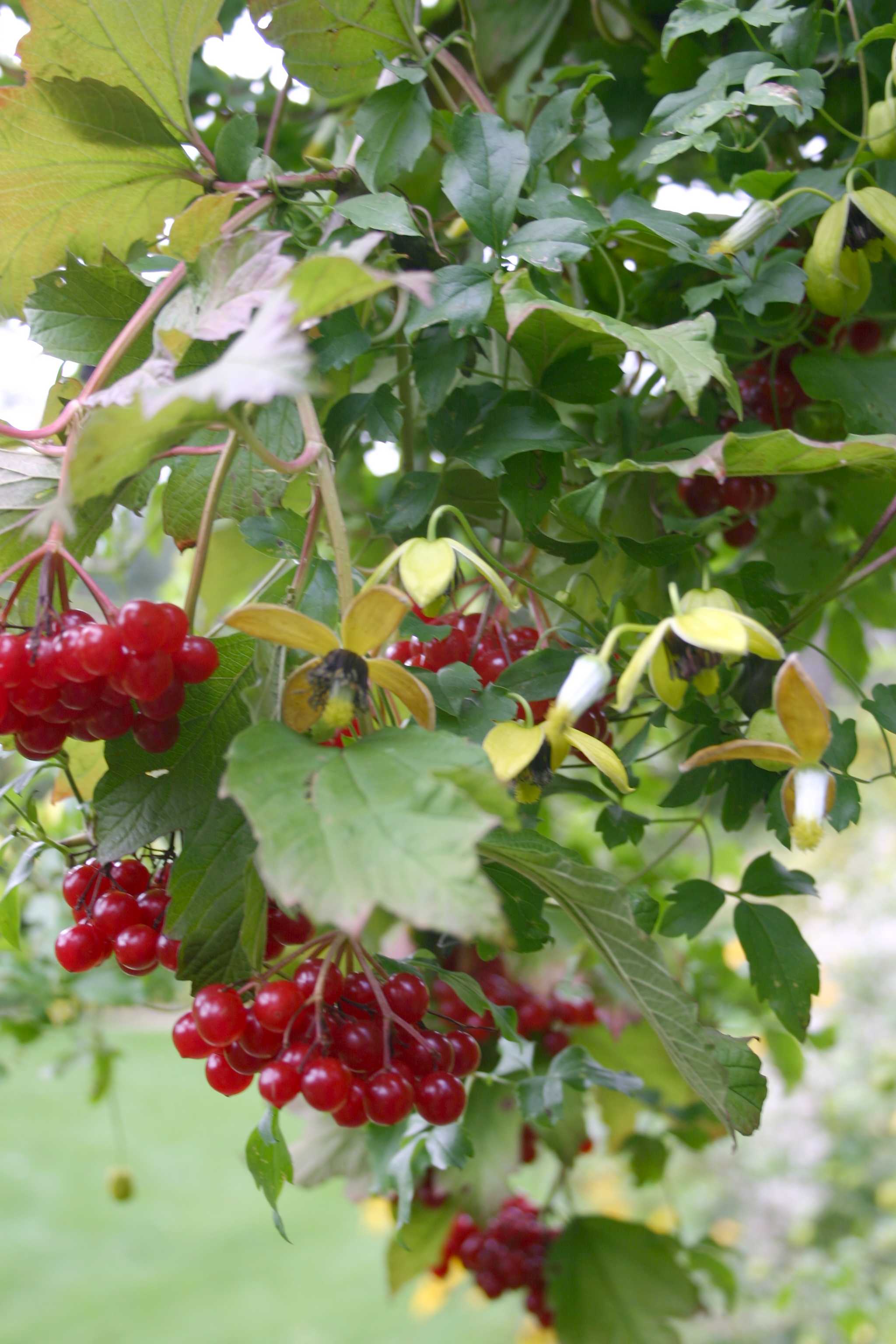 4
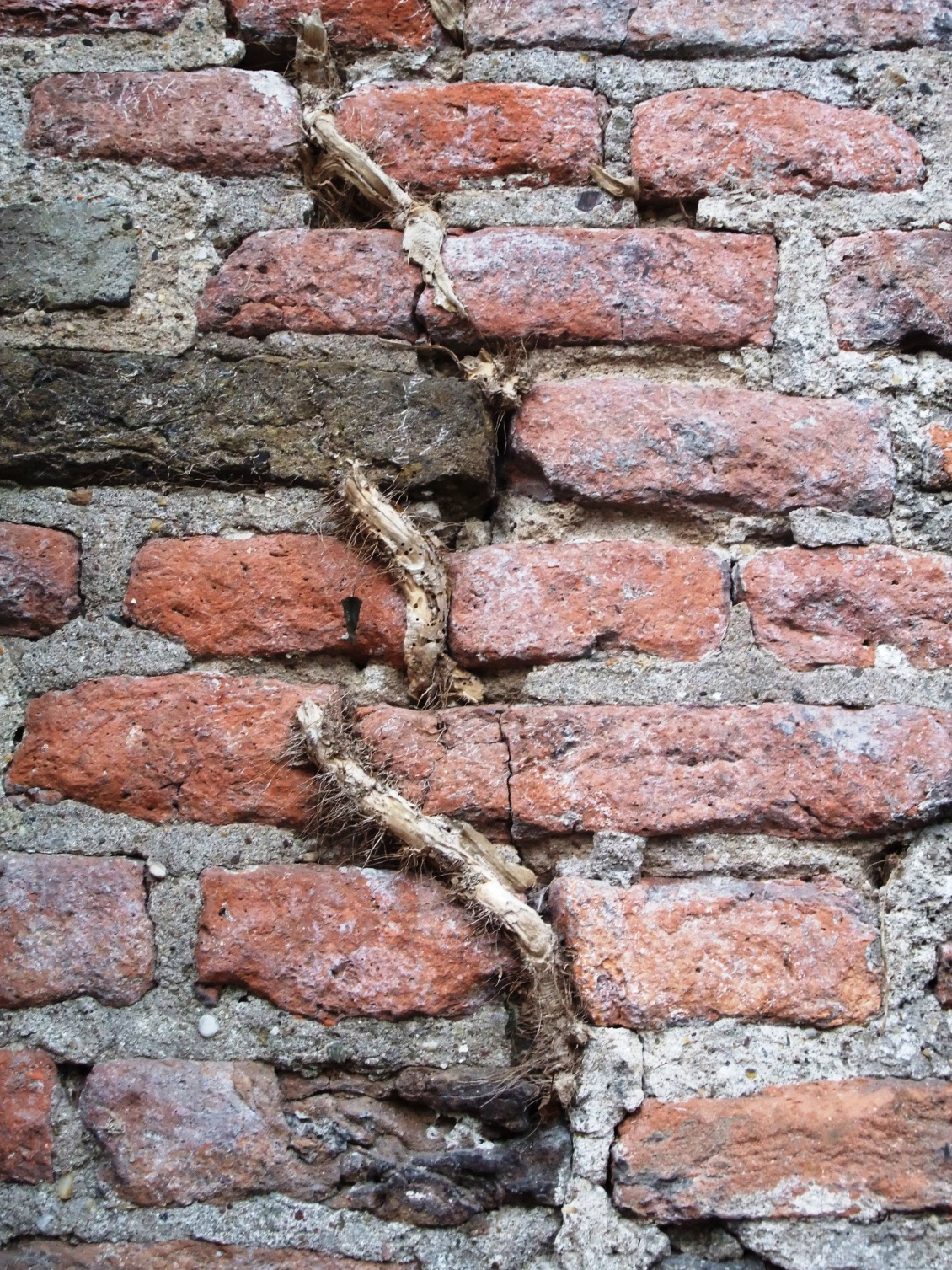 Hedera
5
Functie: muren
Isolerende werking (warmte en geluid 2-3 db)
Minder weerkaatsing van geluid
Kostenbesparend (verwarming – airco)
Vangen van fijnstof / luchtvervuiling
Groen in smalle straten
Voedsel- en schuil- nestgelegenheid
( bijv. vogels en insecten)
6
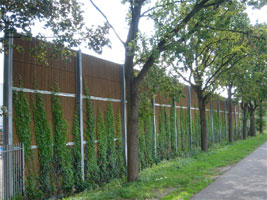 7
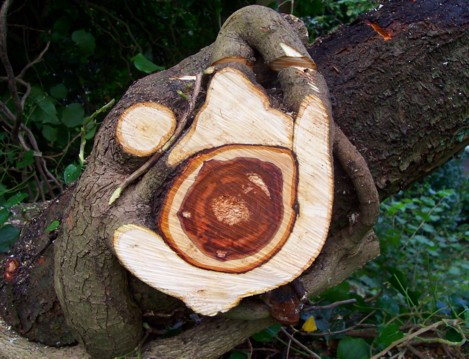 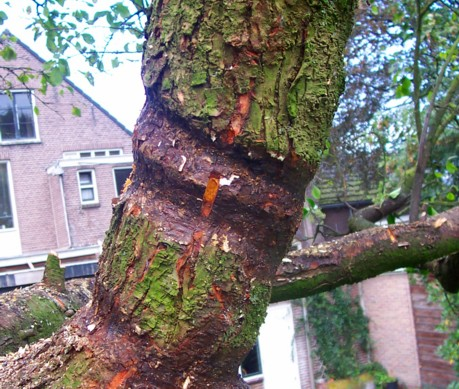 8
Schade (wurgen o.a. kamperfoelie)
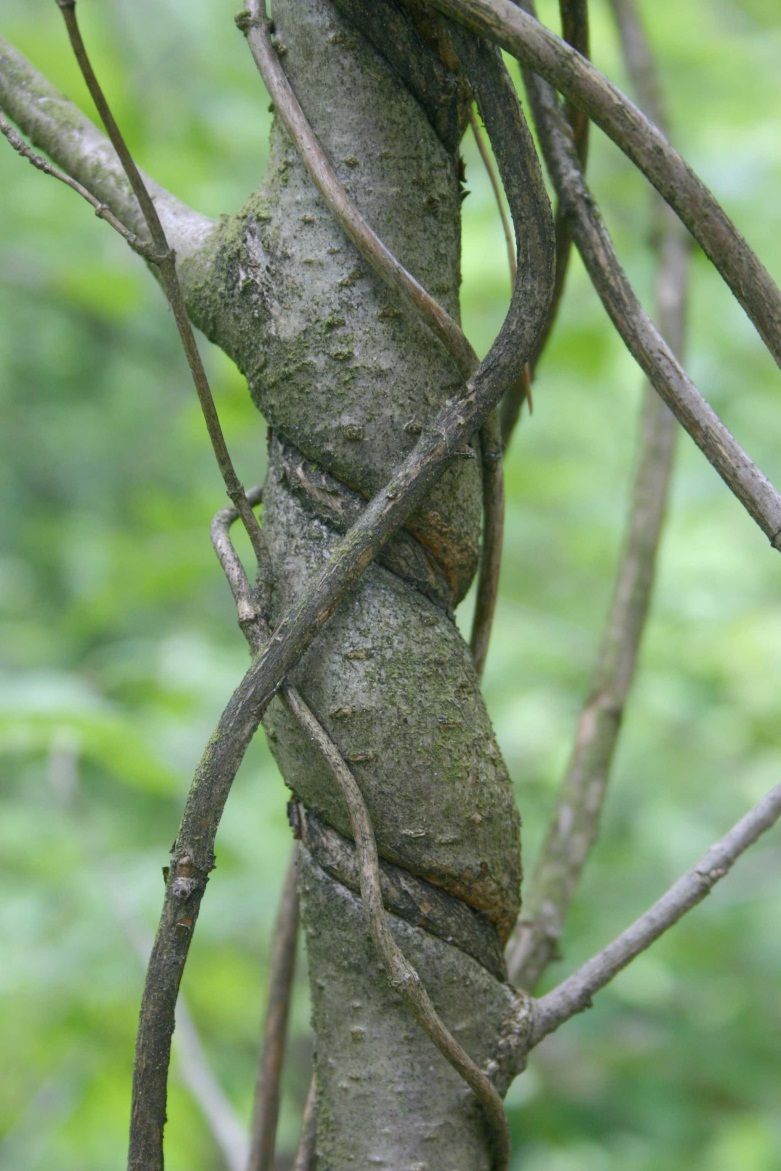 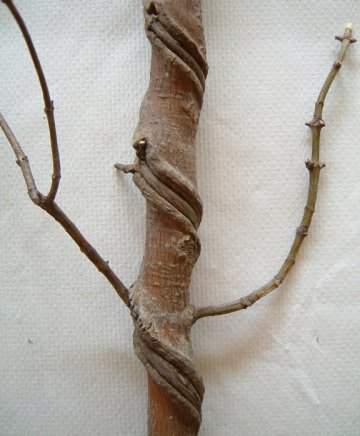 9
Diverse IndelingenBelangrijk voor het snoeien
Kruidachtigen
Wortelstok / afstervend (Hop)
Knol(len) / afstervend (Heggerank / Gloriosa)
Vaste planten / afstervend (Lathyrus)
Houtachtigen
Bladverliezend (Clematis)
Bladhoudend (Klimop) / Half bladhoudend
10
Herfstkleur Parthenocissus quinquefolia
11
Vruchtpluis (Clematis)
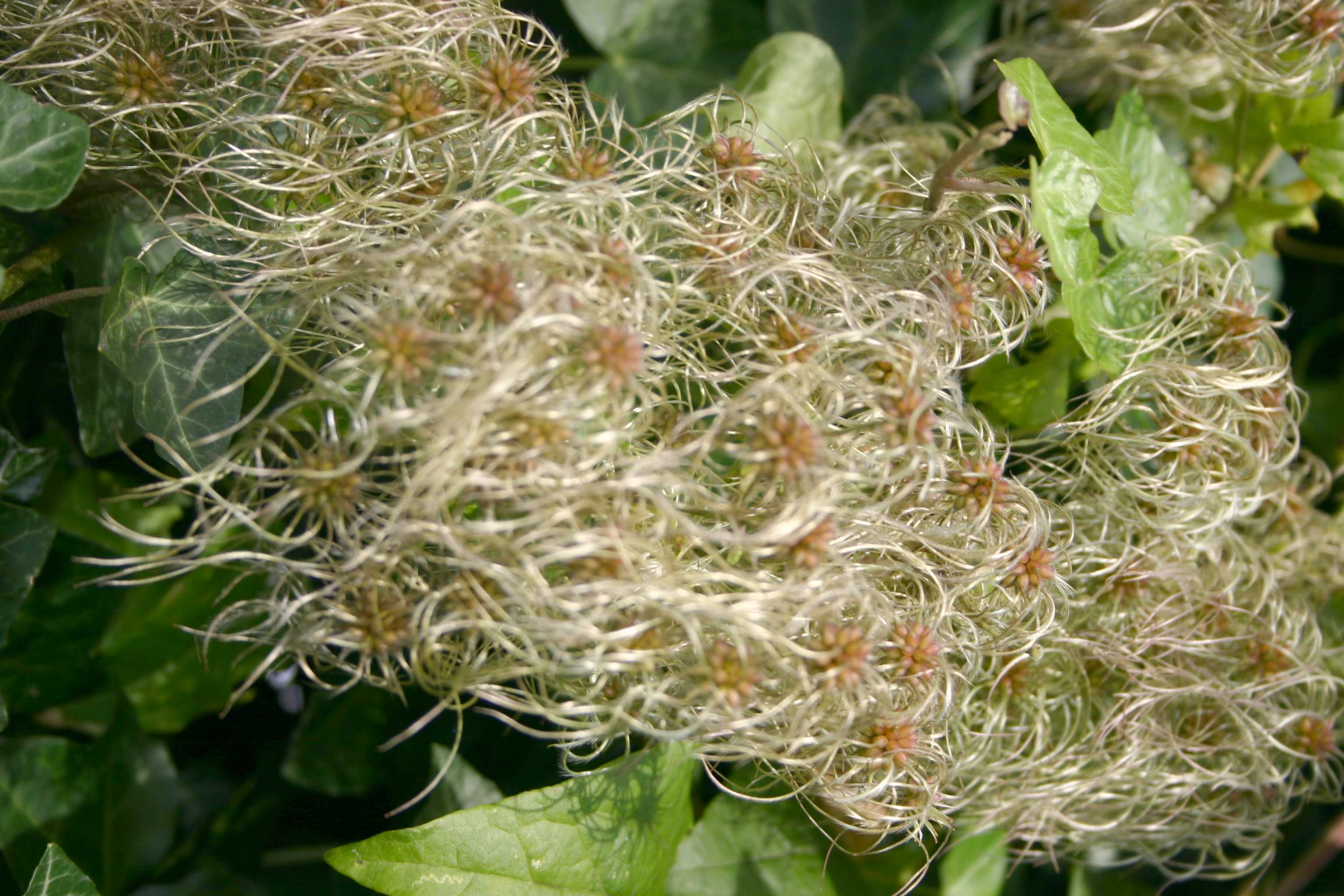 12
Vrucht (Druif, Kiwi)
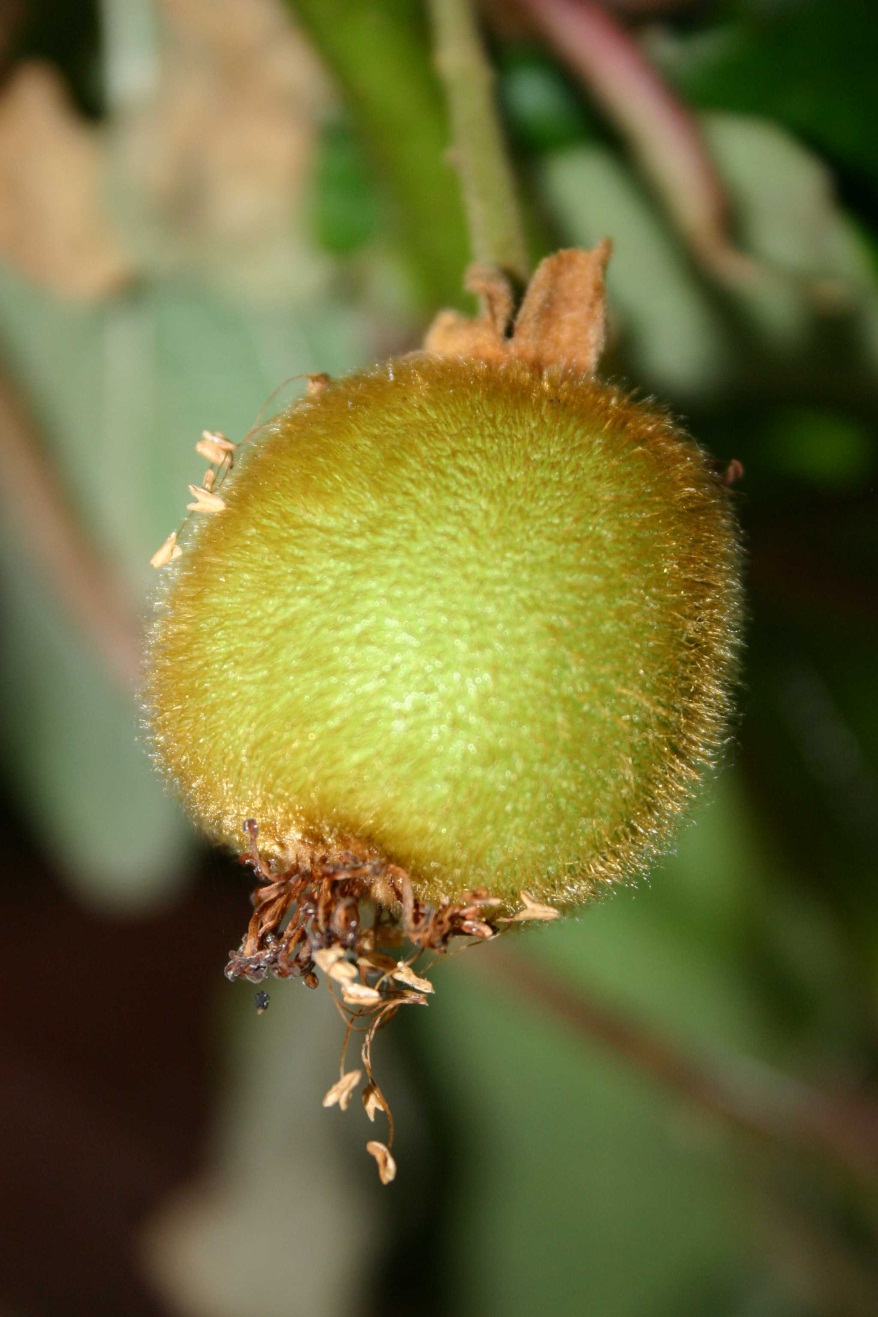 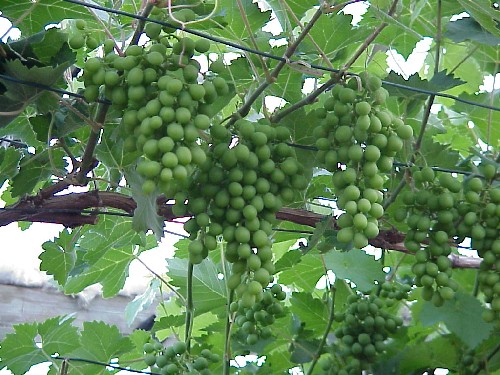 13
Manieren van Klimmen
14
1 Hechtwortels:
- Hedera 
		(Klimop)
- Hydrangea 	(Klimhortensia)
- Campsis
		(Trompetbloem)
15
Hedera
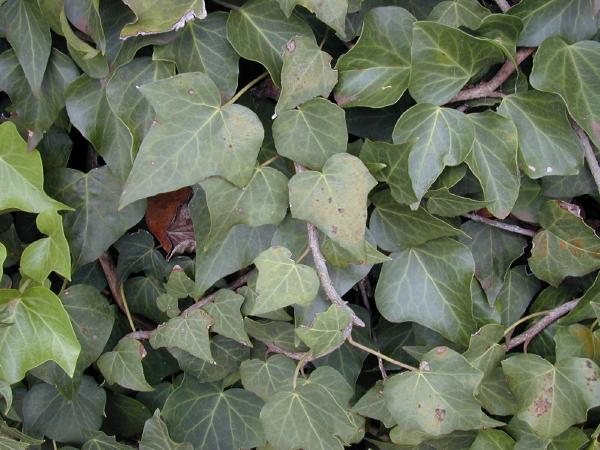 16
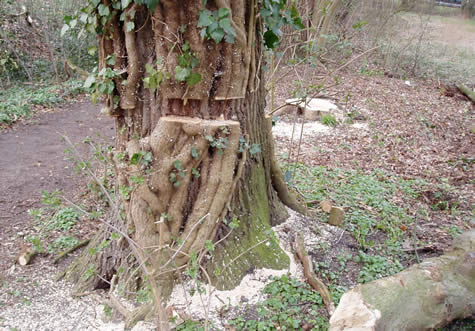 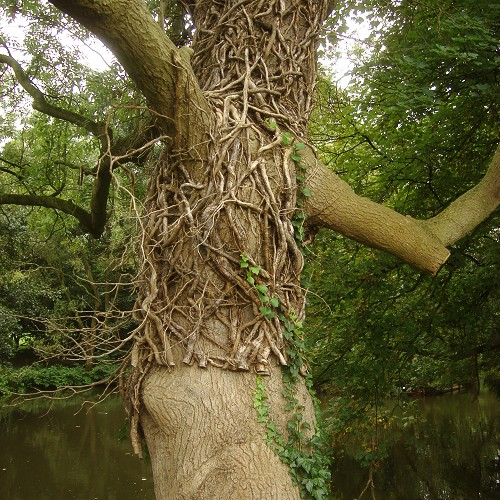 17
Hydrangeaanomala petiolarisKlimhortensia
18
2 Zuignapjes:
- Parthenocissus (Wilde Wingerd)
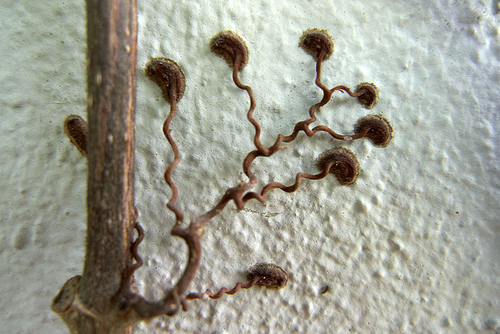 19
Zuignapjes
20
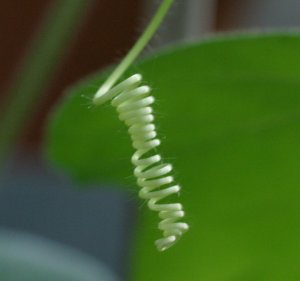 3 Ranken
Ranken o.a.
		Druif (Vitis)
		Passiebloem	Komkommer
		Heggerank
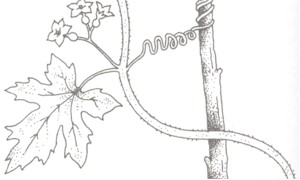 21
ranken druif
22
23
4 Bladranken

			- Clematis
			- Wikke (-achtigen)
			- Siererwt (Lathyrus)
24
Bladranken
25
Clematis
Bladranken
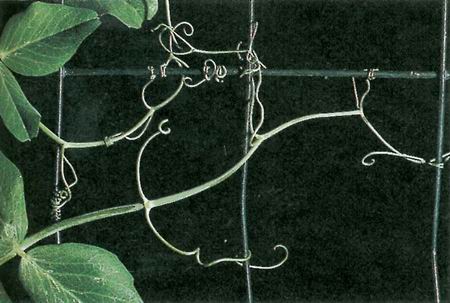 Wikke
26
Windende of draaiende stengels
5 Windende
1 jarig 
	- Hop (+ klimharen)
Meerjarig
	- Kamperfoelie
	- Blauwe Regen
	- Boomwurger
enz.
Links en 
		rechts draaiend
27
Slingerend / windend
28
Hop
29
Kamperfoelie
30
Blauwe regen
31
Snoeien
Niet snoeien
Afzetten (bijna geheel terug knippen)
sterk / krachtig groeiende soorten ( bruidssluier, klimop, wilde wingerd, inheemse clematis enz.)  
Verjongen 
terugsnoeien op het oude hout (o.a. kamperfoelie)
terugknippen (heggeschaar) op het oude hout (o.a. klimop / klimhortensia)
snoeien om bloei (wisteria) en vrucht (druif) te bevorderen.
32
Leiplanten (heesters / bomen)
Hebben geen klimorganen
Leiden langs een object met hulpmiddelen (draad / gaas / hekwerken enz. enz.)
aanbinden
snoeien
vormen
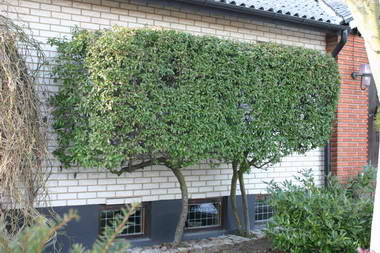 33
Vuurdoorn (Pyracantha)
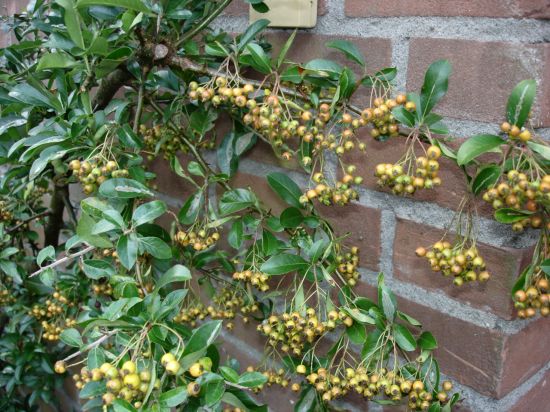 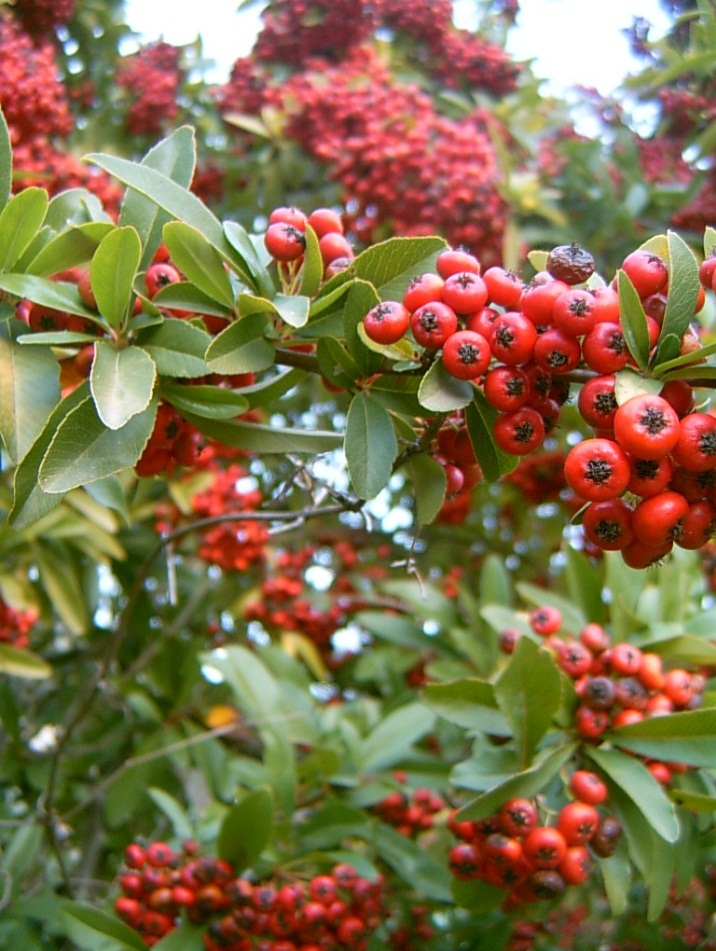 34
Winterjasmijn (Jasminum)
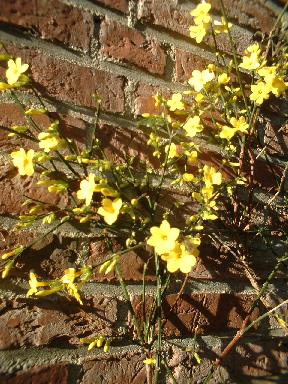 35
Heesters
		- Cotoneaster / Dwermispel
		- Pyracantha / Vuurdoorn
		- Euonymus
		- Chaenomeles /Dwergkwee		
	Bomen
		- Peer / appel
		- Steenvruchten (Kers / perzik / abrikoos)
		- Vijg / Moerbei enz.
	Klimplanten (Druif / braam)
36
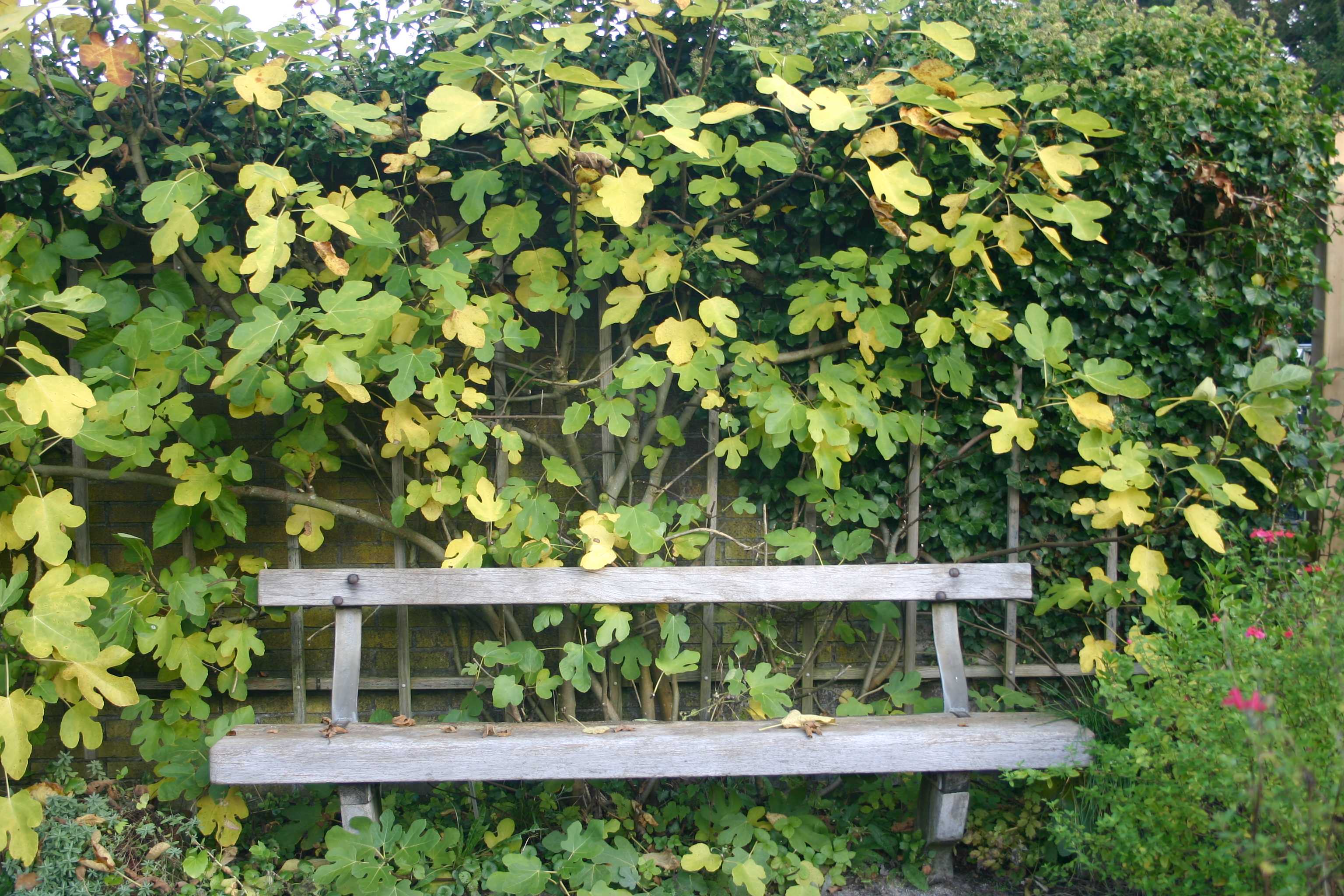 37